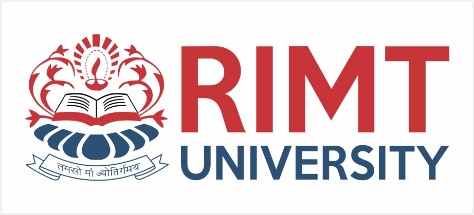 PROGRAMMING FOR PROBLEM SOLVINGBCSE-1201
Course Name: B. Tech (CSE) Semester: 2nd
Prepared by: Sahilpreet Singh
Department of Computer Science & Engineering
1
Dr.Nitin Thapar_SOMC_ITFM
education for life                       www.rimt.ac.in
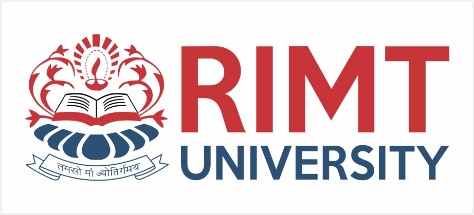 TOPIC:-Structure
education for life                       www.rimt.ac.in
Like a class in Java but with no methods
In C++, a struct is a class with no methods
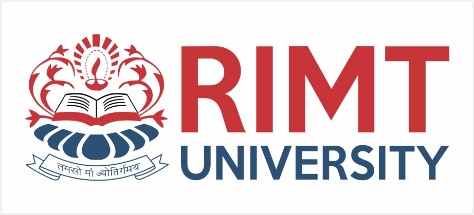 Definition — Structure
A collection of one or more variables, typically of different types, grouped together under a single name for convenient handling

Known as struct in C and C++
Structures, Unions, and Typedefs
education for life                       www.rimt.ac.in
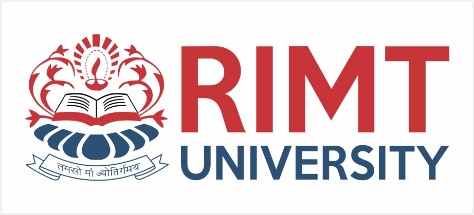 struct
Defines a new type
I.e., a new kind of data type that compiler regards as a unit
E.g., 
struct motor {float volts;	//voltage of the motorfloat amps; 	//amperage of the motorint phases; 	//# of phases of the motorfloat rpm; 	//rotational speed of motor
};		//struct motor
Structures, Unions, and Typedefs
4
education for life                       www.rimt.ac.in
Name of the type
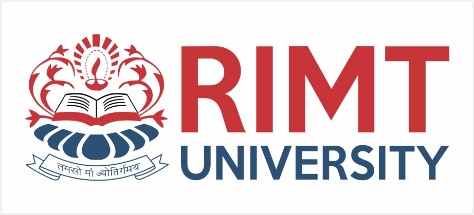 struct
Defines a new type
E.g., 
struct motor {float volts;float amps;int phases;float rpm;
};		//struct motor
Note:– name of type is optional if you are just declaring a single struct (middle p. 128 of K&R)
Structures, Unions, and Typedefs
5
education for life                       www.rimt.ac.in
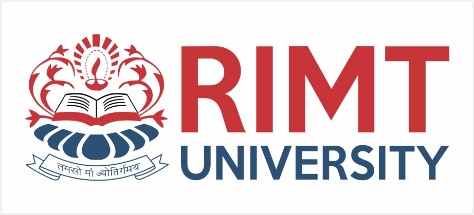 struct
Defines a new type
I.e., a new kind of data type that compiler regards as a unit
E.g., 
struct motor {float volts;	//voltage of the motorfloat amps; 	//amperage of the motorint phases; 	//# of phases of the motorfloat rpm; 	//rotational speed of motor
};		//struct motor
Structures, Unions, and Typedefs
6
education for life                       www.rimt.ac.in
Name of the type
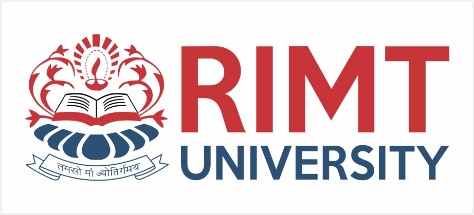 struct
Defines a new type
E.g., 
struct motor {float volts;float amps;int phases;float rpm;
};		//struct motor
Note:– name of type is optional if you are just declaring a single struct (middle p. 128 of K&R)
Structures, Unions, and Typedefs
7
education for life                       www.rimt.ac.in
Members of the struct
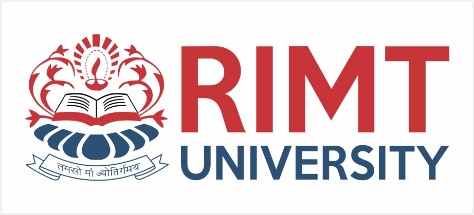 struct
Defines a new type
E.g., 
struct motor {float volts;float amps;int phases;float rpm;
};		//struct motor
A member of a struct is analogous to a field of a class in Java
Structures, Unions, and Typedefs
8
education for life                       www.rimt.ac.in
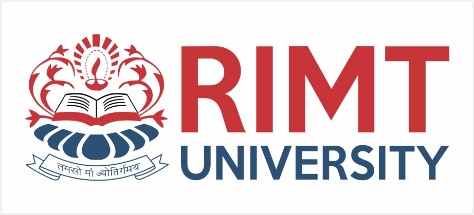 Declaring struct variables
struct motor p, q, r;
Declares and sets aside storage for three variables – p, q, and r – each of type struct motor
struct motor M[25];
Declares a 25-element array of struct motor; allocates 25 units of storage, each one big enough to hold the data of one motor
struct motor *m;
Declares a pointer to an object of type struct motor
Structures, Unions, and Typedefs
9
education for life                       www.rimt.ac.in
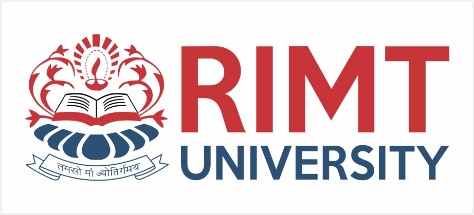 Accessing Members of a struct
Let 
	struct motor p;struct motor q[10]; 
Then
p.volts 	— is the voltage
p.amps 		— is the amperage
p.phases 	— is the number of phases
p.rpm	 	— is the rotational speed

q[i].volts 	— is the voltage of the ith motor
q[i].rpm 	— is the speed of the ith motor
Like Java!
Structures, Unions, and Typedefs
10
education for life                       www.rimt.ac.in
Why the parentheses?
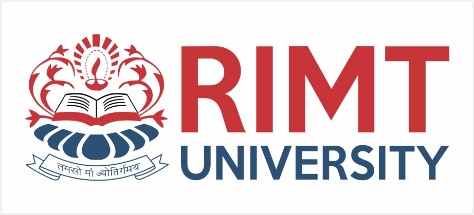 Accessing Members of a struct (continued)
Let 
struct motor *p;
Then
(*p).volts 	— is the voltage of the motor pointed 				to by p
(*p).phases 	— is the number of phases of the 				motor pointed to by p
Structures, Unions, and Typedefs
11
education for life                       www.rimt.ac.in
Because '.' operator has higher precedence than unary '*'
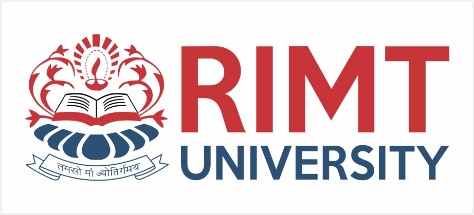 Accessing Members of a struct (continued)
Let 
struct motor *p;
Then
(*p).volts 	— is the voltage of the motor pointed 				to by p
(*p).phases 	— is the number of phases of the 				motor pointed to by p
Structures, Unions, and Typedefs
12
education for life                       www.rimt.ac.in
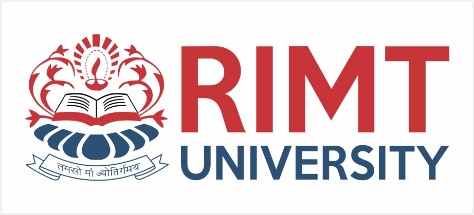 Accessing Members of a struct (continued)
Let 
struct motor *p;
Then
(*p).volts 	— is the voltage of the motor pointed 				to by p
(*p).phases 	— is the number of phases of the 				motor pointed to by p
Reason:– you really want the expression
	m.volts * m.amps
to mean what you think it should mean!
Structures, Unions, and Typedefs
13
education for life                       www.rimt.ac.in
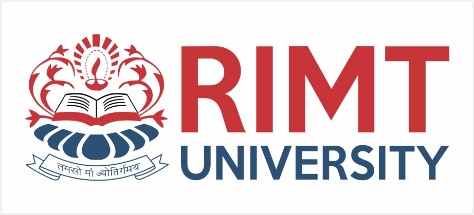 Accessing Members of a struct (continued)
The (*p).member notation is a nuisance
Clumsy to type; need to match ( )
Too many keystrokes

This construct is so widely used that a special notation was invented, i.e.,
p->member, where p is a pointer to the structure

Ubiquitous in C and C++
Structures, Unions, and Typedefs
14
education for life                       www.rimt.ac.in
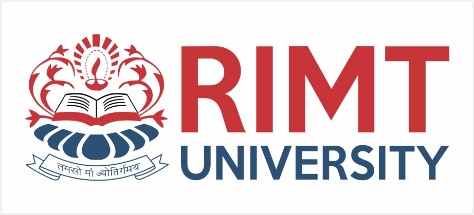 Previous Example Becomes …
Let 
struct motor *p;
Then
p -> volts 	— is the voltage of the motor pointed 				to by p
p -> phases 	— is the number of phases of the 				motor pointed to by p
Structures, Unions, and Typedefs
15
education for life                       www.rimt.ac.in
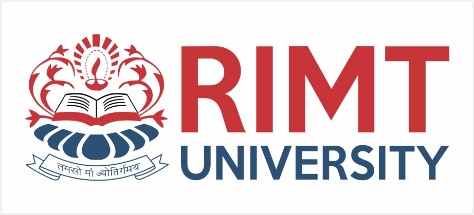 Operations on struct
Copy/assign
struct motor p, q;
p = q;
Get address
struct motor p;
struct motor *s
s = &p;
Access members
p.volts;
s -> amps;
Structures, Unions, and Typedefs
16
education for life                       www.rimt.ac.in
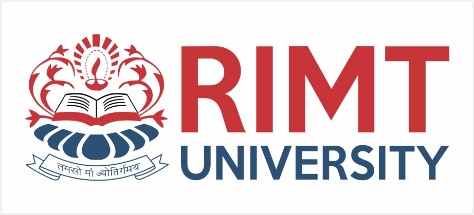 Operations on struct (continued)
Remember:– 
Passing an argument by value is an instance of copying or assignment
Passing a return value from a function to the caller is an instance of copying or assignment
E.g,:– 
struct motor f(struct motor g) {struct motor h = g;
	...;
	return h;
}
Structures, Unions, and Typedefs
17
education for life                       www.rimt.ac.in
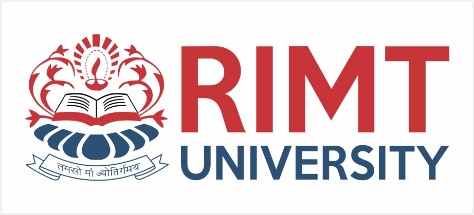 Assigning to a struct
K & R say (p. 131)
“If a large structure is to be passed to a function, it is generally more efficient to pass a pointer than to copy the whole structure”
I disagree:–
Copying is very fast on modern computers
Creating an object with malloc() and assigning a pointer is not as fast
Esp. if you want the object passed or returned by value
In real life situations, it is a judgment call
Structures, Unions, and Typedefs
18
education for life                       www.rimt.ac.in
C99 introduces a new way of initializing a struct – truly ugly!
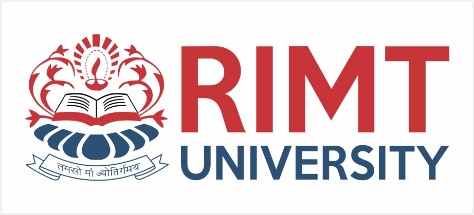 Initialization of a struct
Let struct motor {		float volts;		float amps;		int phases;		float rpm;
		};		//struct motor
Then	struct motor m = {208, 20, 3, 1800};initializes the struct

See also p. 133 of K&R for initializing arrays of structs
Structures, Unions, and Typedefs
19
education for life                       www.rimt.ac.in
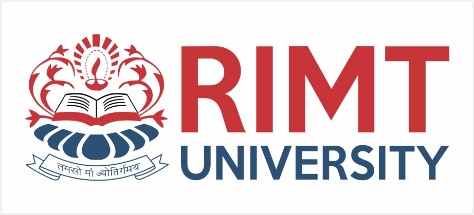 Why structs?
Open-ended data structures
E.g., structures that may grow during processing
Avoids the need for realloc() and a lot of copying

Self-referential data structures
Lists, trees, etc.
Structures, Unions, and Typedefs
20
education for life                       www.rimt.ac.in
Yes! This is legal!
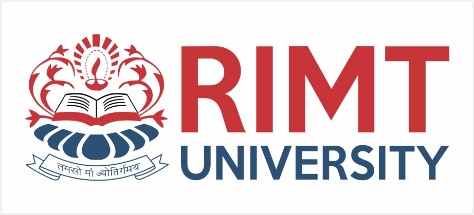 Example
struct item {char *s;struct item *next;
}
I.e., an item can point to another item
… which can point to another item
… which can point to yet another item
… etc.
Thereby forming a list of items
Structures, Unions, and Typedefs
21
education for life                       www.rimt.ac.in
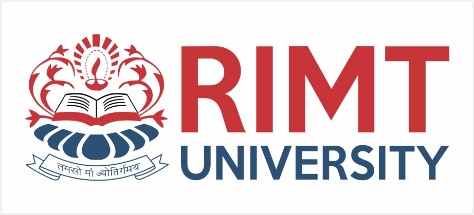 A note about structs and pointers
The following is legal:–
/* in a .c or .h file */
struct item;
struct item *p, *q;

…	/* In another file */
struct item {
	int member1;float member2;struct item *member3;
};
Called an opaque type!
Program can use pointers to items but cannot see into items.
Cannot define any items, cannot malloc any items, etc.
Implementer of item can change the definition without forcing users of pointers to change their code!
Structures, Unions, and Typedefs
22
education for life                       www.rimt.ac.in
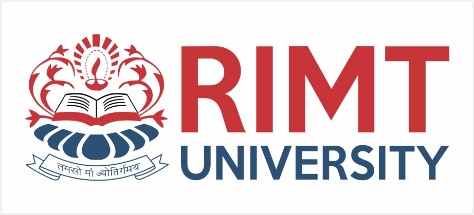 Another note about structs
The following is not legal:–
struct motor {	float volts;	float amps;	float rpm;	unsigned int phases;};	//struct motor


motor m;
motor *p;
You must write
struct motor m;
struct motor *p;
Structures, Unions, and Typedefs
23
education for life                       www.rimt.ac.in
E.g., typedef, lets you leave out the word “struct”
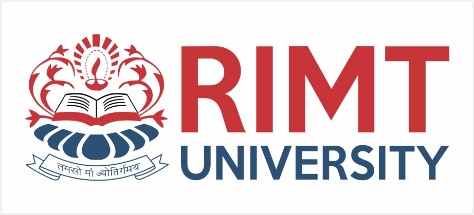 Typedef
Definition:– a typedef is a way of renaming a type
See §6.7
E.g.,
typedef struct motor Motor;

Motor m, n;
Motor *p, r[25];
Motor function(const Motor m; …);
Structures, Unions, and Typedefs
24
education for life                       www.rimt.ac.in
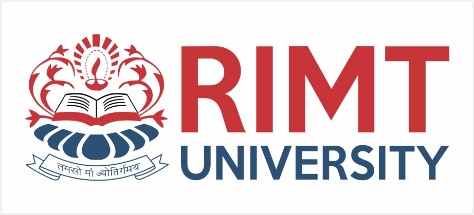 typedef (continued)
typedef may be used to rename any type
Convenience in naming
Clarifies purpose of the type
Cleaner, more readable code
Portability across platforms
E.g.,
typedef char *String;
E.g.,
typedef int size_t;
typedef long int32;
typedef long long int64;
Structures, Unions, and Typedefs
25
education for life                       www.rimt.ac.in
These three may change from platform to platform
Defined once in a .h file!
Very common in C and C++
Esp. for portable code!
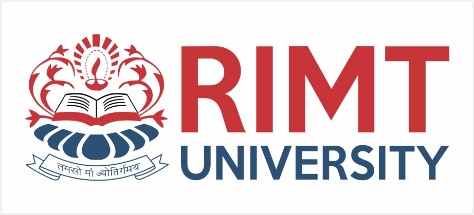 typedef (continued)
typedef may be used to rename any type
Convenience in naming
Clarifies purpose of the type
Cleaner, more readable code
Portability across platforms
E.g.,
typedef char *String;
E.g.,
typedef int size_t;
typedef long int32;
typedef long long int64;
Structures, Unions, and Typedefs
26
education for life                       www.rimt.ac.in
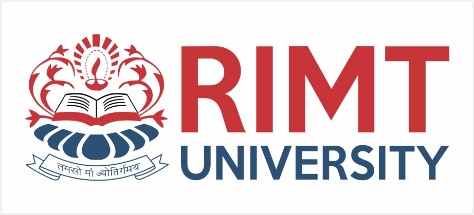 Revisit note about structs and pointers
The following is legal:–
/* in a .c or .h file */
typedef struct _item Item;
Item *p, *q;

…	/* In another file */
struct _item {
	char *info;Item *nextItem;
};
Structures, Unions, and Typedefs
27
education for life                       www.rimt.ac.in